Ik zal je leren!
Wat zouden al die gasten nu denken?
Kom ik met wat nieuws?
Hoe kan ik het anders ....?
Een hele hoop van Maggi en ook een beetje van mij?
Of mag ik het zelf weten?
Maar ze moeten het wel lekker vinden, toch?
Het moet wel binnen te houden zijn. Of niet soms?
LIO-dag 2014
Ik zal je leren
	

		Edward van Balen 
		23 mei 2013
Respect
Als je respect hebt voor de verschillende kwaliteiten van leerlingen moet je zo flexibel willen zijn dat je ook de leraar van elke leerling kan zijn.
Intelligentie
Gardner: 

	Intelligentie is de bekwaamheid om te leren, om problemen op te lossen.
Focus
Jan Vermunt

	Moderne onderwijsvormen proberen actief, betekenisgericht, toepassingsgericht, zelfstandig en samenwerkend leren van leerlingen te bevorderen.
Focus
Veronderstelling:  
de kennis die op die manier wordt verworven beklijft beter, wordt beter begrepen en is bruikbaarder in contexten waarin ze moet worden toegepast. 

Veronderstelling:  
dergelijke manieren van leren bereiden beter voor op een leven waarin mensen nooit uitgeleerd mogen raken.
Leerstijlen Kolb
Kolb hanteert twee criteria: 

Concreet of abstract

Actief of passief
Leerstijlen Kolb
Leerstijlen Fleming, Dunn, NLP
Visueel

Auditief

Kinestetisch
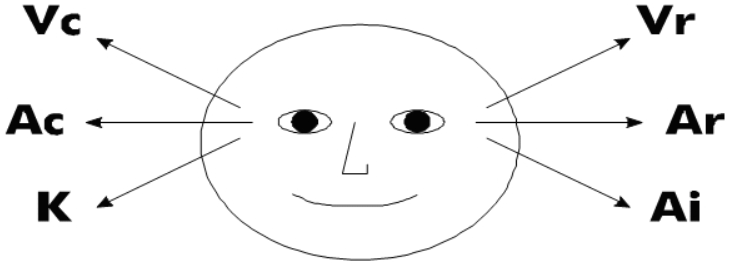 Leerstijlen Pask
Serialistisch:  Stap voor stap

Holistisch:  Globaal

Versatilistisch:  Veelzijdig (allebei)
Taxonomie
Inzien van een begrip
naam
omschrijving (definitie)
positieve en negatieve voorbeelden
criteria
Inzien van een relatie
oorzaak en gevolg     

 reden
Inzien van een structuur
welke relaties horen bij elkaar?

hoe zijn relaties met elkaar verbonden?
Toepassen
kunnen werken met begrippen, verbanden, structuren

in een bekende situatie of 
in een onbekende situatie
Problemen 2
Abstract denken
Aandacht
Werkgeheugen
Voorkennis
Analogieën
Classificeren
Plaatjes
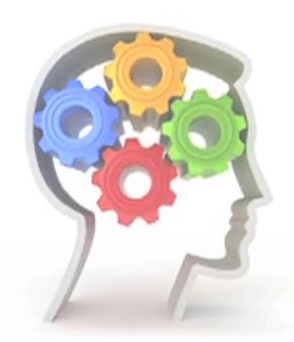 Wat is dat?
Basisvormen
Basisobjecten
Specifieke objecten
Wat is dat?
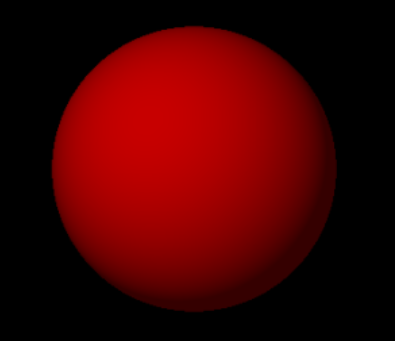 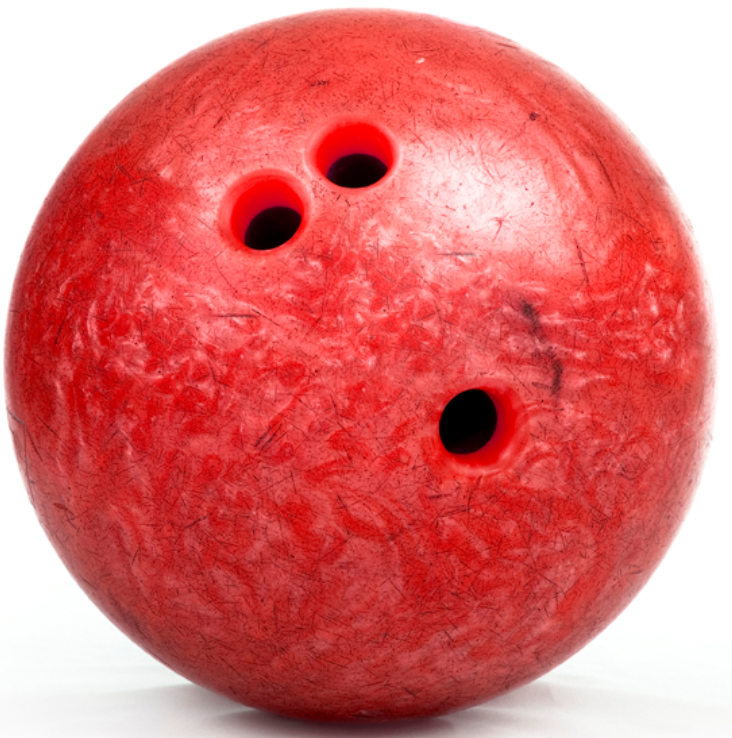 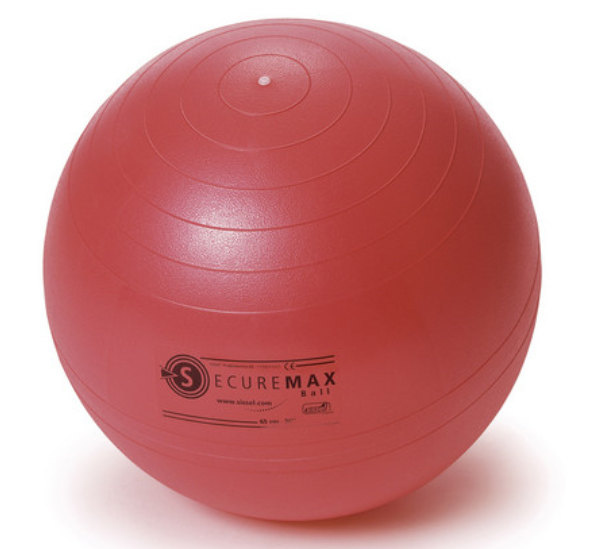 Wat is dat?
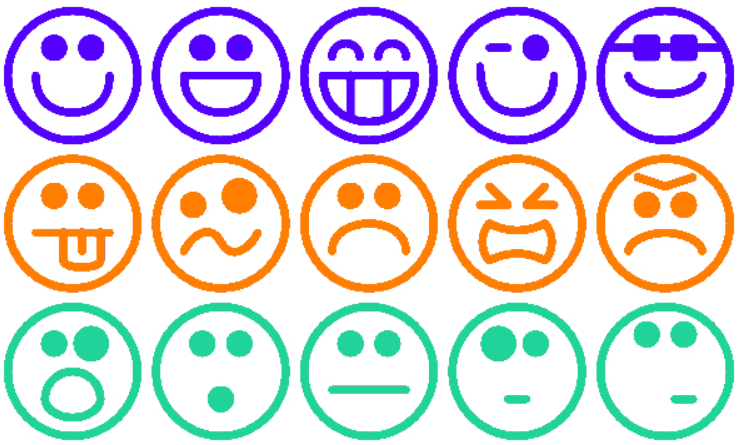 Wat zijn dit?
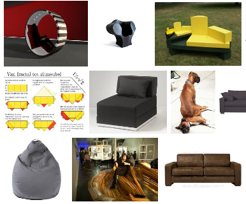 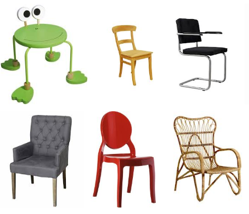 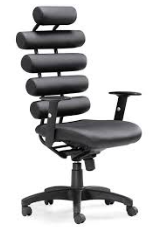 Wat is dit?
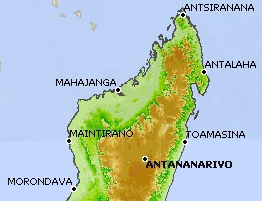 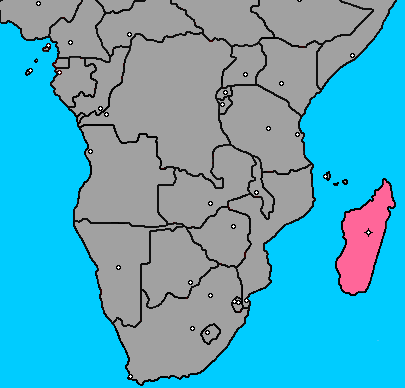 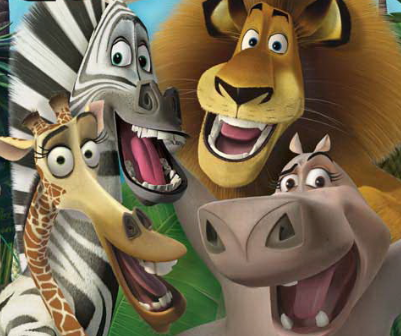 Ik zie ik zie wat jij niet ziet!
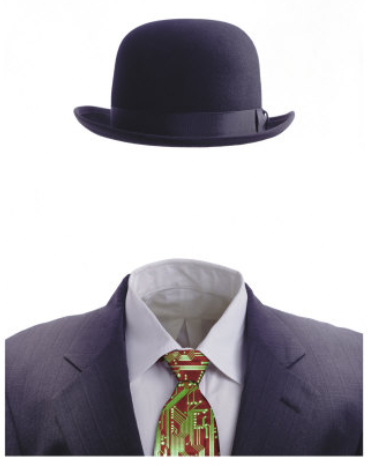 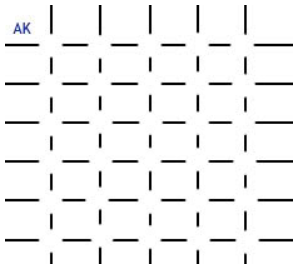 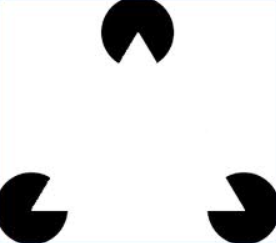 Waarom? Daarom?
Een relatie inzien en toepassen

oorzaak en gevolg 
reden

Omdat en waarom betreffen de reden
Doordat en waardoor betreffen de oorzaak
Top 10 aanpakken
Vergelijkingen en analogieën
Aantekeningen en samenvatten
Oefenen
Huiswerk en praktijk
Grafische methoden
Samenwerkend leren
Doel en feedback
Wat als
Voorkennis activeren
Ankerbegrippen
Is dat alles?
Ja



Gewoon klaar.